„Lubuskie Bony Rozwojowe – szansą rozwoju Twoich pracowników”  



Agencja Rozwoju Regionalnego S.A.


Zielona Góra, 16 października 2017 r.
Zmiana w sposobie finansowania szkoleń
SYSTEM PODAŻOWY PO KL

przedsiębiorca był odbiorcą     oferty szkoleniowej;
dofinansowanie do 100% wartości szkolenia;
ograniczony wybór ofert;
ograniczone możliwości kontroli jakościowej szkoleń.
SYSTEM POPYTOWY PSF

samodzielny wybór ofert szkoleniowych przez MMŚP;
partycypacja w kosztach usług rozwojowych;
wybór ofert z całej Polski;
ocena jakości ofert i firm szkoleniowych.
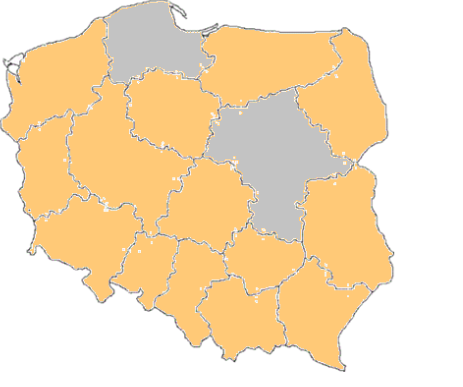 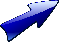 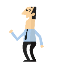 50%
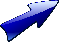 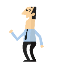 REFUNDACJA
50%
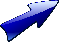 400 000 zł
50%
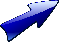 70 000 zł
REFUNDACJA
REFUNDACJA
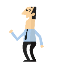 50%
50 000 zł
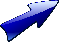 30 000 zł
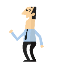 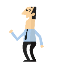 50%
REFUNDACJA
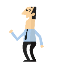 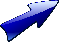 REFUNDACJA
60%
100 000 zł
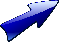 35 000 zł
50%
BONY
97 920 zł
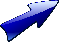 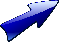 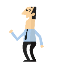 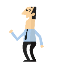 BONY
REFUNDACJA
60%
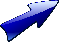 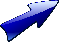 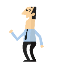 50%
15 000 zł
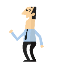 50%
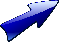 25 000 zł
80%
60 000 zł
REFUNDACJA
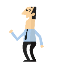 SYSTEM 
KONT PRZEPŁACONYCH
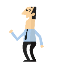 42 000 zł
REFUNDACJA
REFUNDACJA
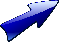 50%
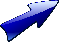 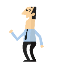 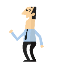 50%
100 000 zł
50%
BONY
REFUNDACJA
97 920 zł
30 000 zł
Podmiotowe Systemy Finansowania
Baza Usług Rozwojowych  BUR -  ogólnodostępny, bezpłatny portal, zawierający ofertę  usług rozwojowych 

www.uslugirozwojowe.parp.gov.pl
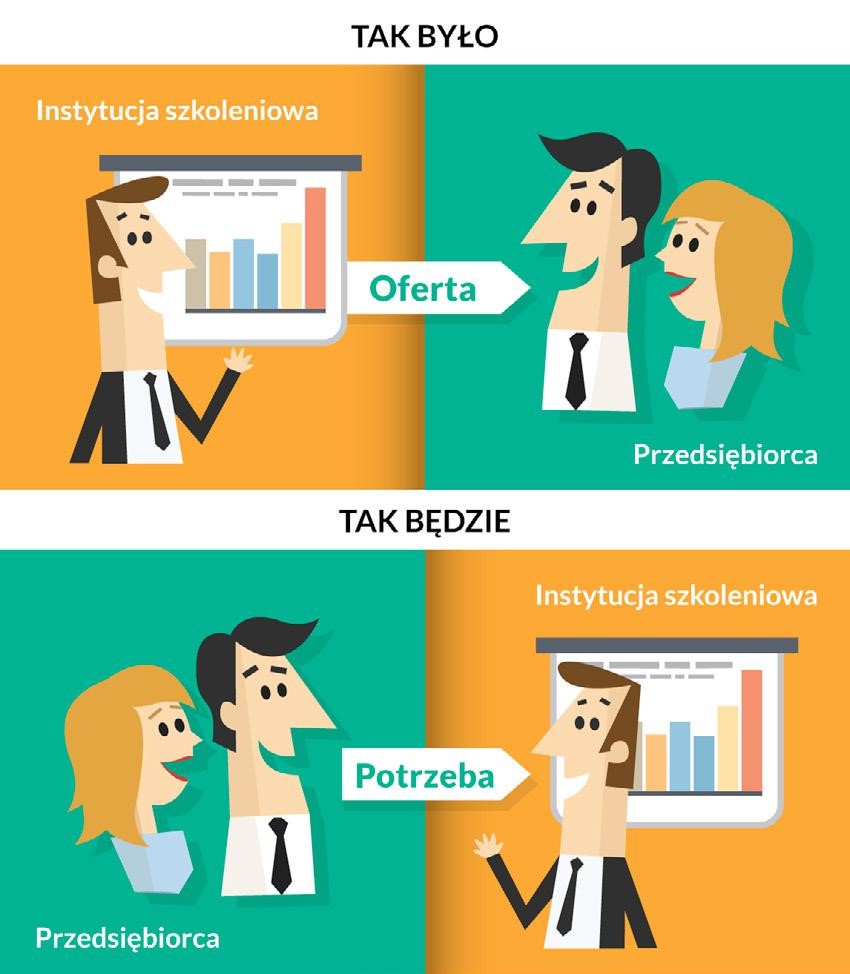 weryfikacja podmiotów świadczących usługi rozwojowe,
system oceny usług rozwojowych,
giełda usług,
wsparcie dystrybucji środków publicznych.
Projekt: „Lubuskie Bony Rozwojowe w subregionie zielonogórskim”  

LIDER: Agencja Rozwoju Regionalnego S.A.  
w Zielonej Górze

PARTNERZY:
Organizacja Pracodawców Ziemi Lubuskiej
Tylda Sp. z o.o. 

W ramach działania 6.5 Usługi Rozwojowe dla MMŚP     RPO-  Lubuskie 2020
Projekt: „Lubuskie Bony szkoleniowe szansą dla przedsiębiorców i pracowników subregionu gorzowskiego”

LIDER: Zachodnia Izba Przemysłowo – Handlowa w Gorzowie Wlkp. 

PARTNERZY:
Agencja Rozwoju Regionalnego S.A.
Profi Biznes Group Sylwia Karina Majewska
Tylda Sp. z o.o.
Cel główny:
Podniesienie kompetencji i kwalifikacji 350 MMŚP prowadzących działalność gospodarczą i mających swoją jednostkę organizacyjną (siedzibę/ oddział/ filię) na obszarze - subregionu zielonogórskiego oraz



1500 PRACOWNIKÓW 

(właściciele, osoby samozatrudnione, pracownicy zatrudnieni w oparciu 
o umowę o pracę/ umowę cywilnoprawną).
Obszar realizacji: subregion zielonogórski
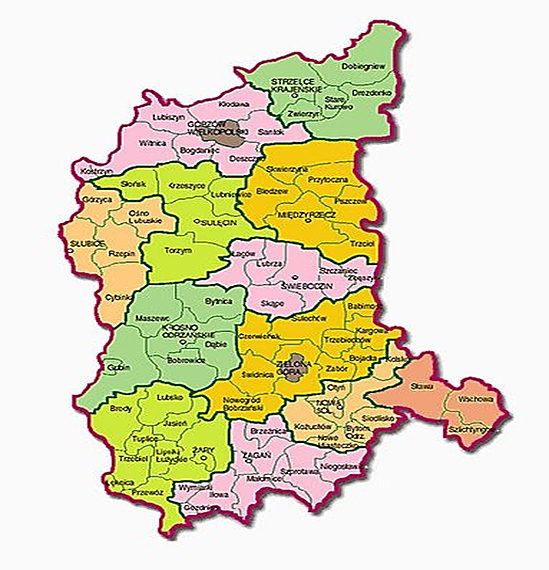 m. Zielona Góra
powiat zielonogórski 
powiat świebodziński
powiat krośnieński
powiat żagański
powiat żarski
powiat wschowski
powiat nowosolski
Projekt zakłada dofinansowanie i rozliczenie kosztów usług rozwojowych:

Usługi o charakterze szkoleniowym:
Szkolenia
Studia podyplomowe
E-learning
Usługa o charakterze zawodowym
Egzamin

Usługi o charakterze doradczym:
Doradztwo
Mentoring
Coaching
Dostępne wyłącznie w BUR: www.uslugirozwojowe.parp.gov.pl
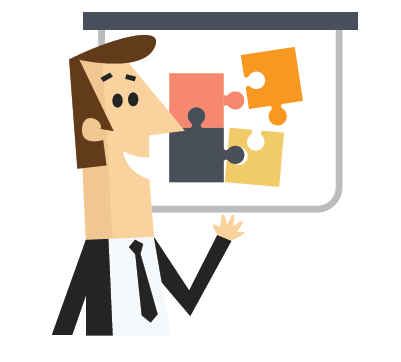 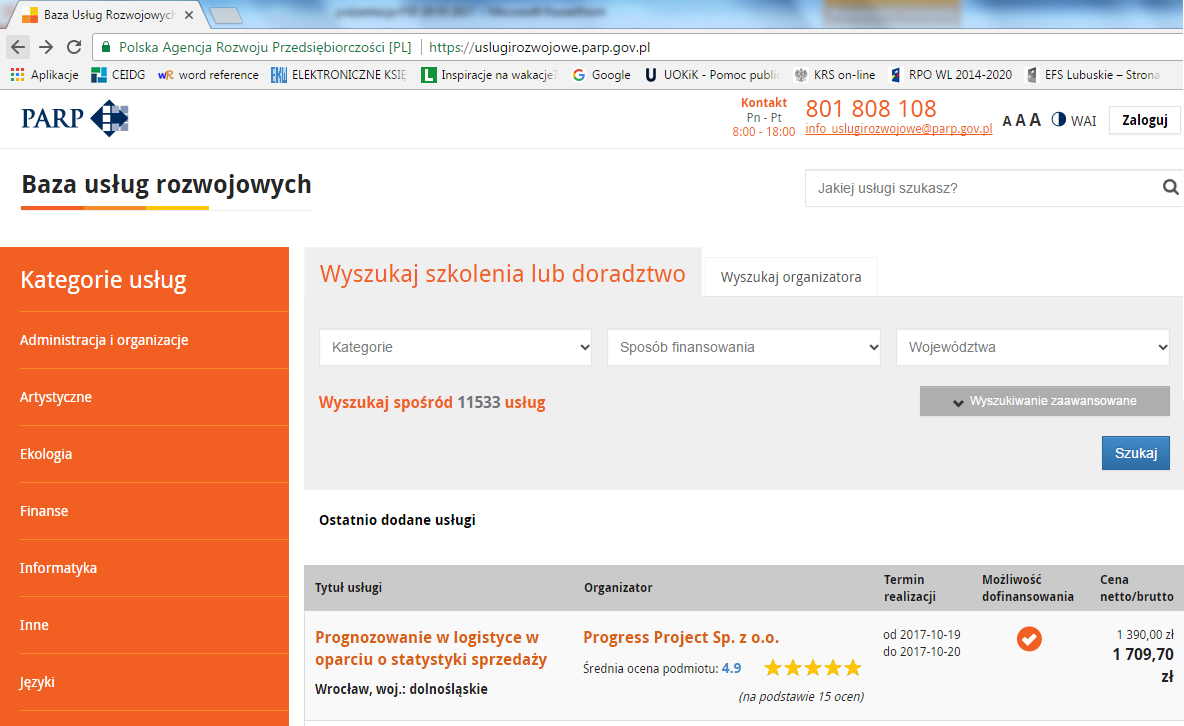 Grupy i usługi docelowe:

Osoby powyżej 50 r.ż.,
 
Osoby o niskich kwalifikacjach (wykształcanie średnie),

Przedsiębiorstwa wysokiego wzrostu,

Przedsiębiorstwa działające w obszarze  Regionalnych Inteligentnych Specjalizacji,
Grupy i usługi docelowe cd.:

Kursy i szkolenia kończące się uzyskaniem kwalifikacji, w tym walidacji, 

Przedsiębiorstwa, które uzyskały wsparcie w postaci analizy potrzeb rozwojowych lub planów rozwoju w ramach działania 2.2 PO WER,

Kobiety.
NABÓR zgłoszeń jest prowadzony w trybie ciągłym, od 6 września  2017 r do 30 listopada 2019 r. pod warunkiem dostępności środków.


W pierwszym etapie naboru  (wrzesień – grudzień  br.) nabór dedykowany jest WYŁĄCZNIE do grup priorytetowych: 
pracownicy  powyżej 50 roku życia,
pracownicy o niskich kwalifikacjach,
Poziom dofinansowania (pomoc de minimis)

Mikroprzedsiębiorstwo 	 75%
			 80% (usługi/ przedsiębiorstwo preferowane)

Małe przedsiębiorstwo	 70%
			 80% (usługi/ przedsiębiorstwo preferowane)

Średnie przedsiębiorstwo 60%
			  70% (usługi/ przedsiębiorstwo preferowane)


Usługi/ przedsiębiorstwa preferowane:
Przedsiębiorstwa działające w obszarze inteligentnych specjalizacji
Przedsiębiorstwa wysokiego wzrostu
Usługi rozwojowe prowadzące do zdobycia kwalifikacji
35 000,00 zł

maksymalne dofinansowanie dla MMŚP 


8 500,00 zł

maksymalne dofinansowanie na 1 pracownika
System bonowy      1 BON = 100,00 zł 

- system dystrybucji środków finansowych oparty o zastosowanie bonów rozwojowych.
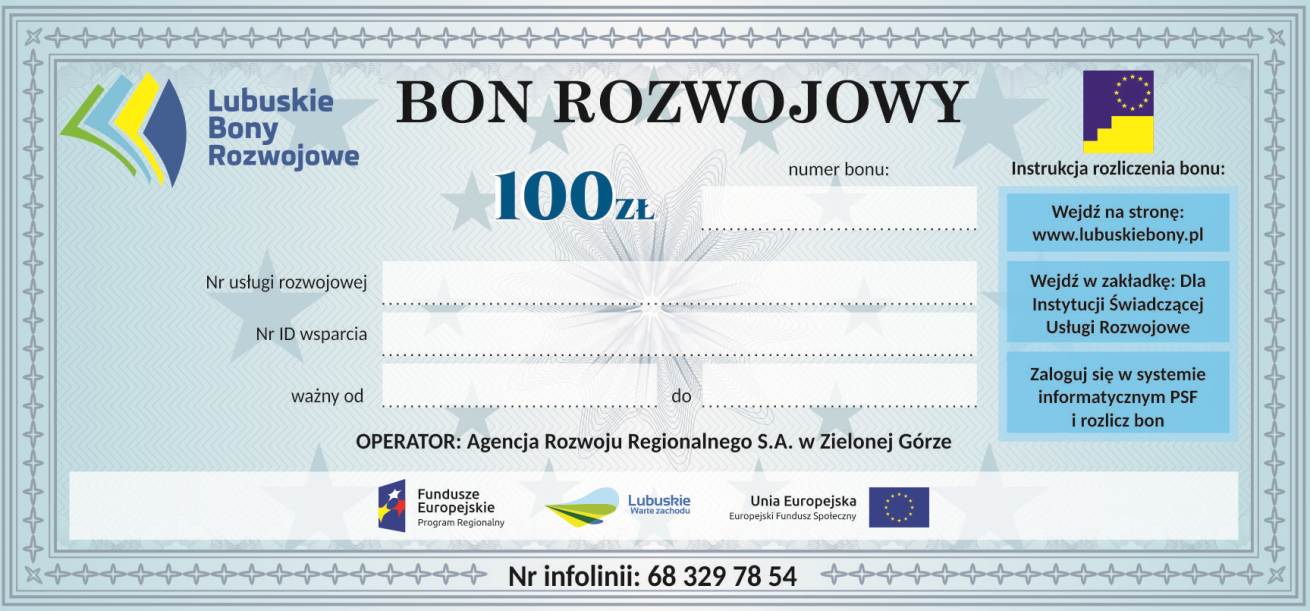 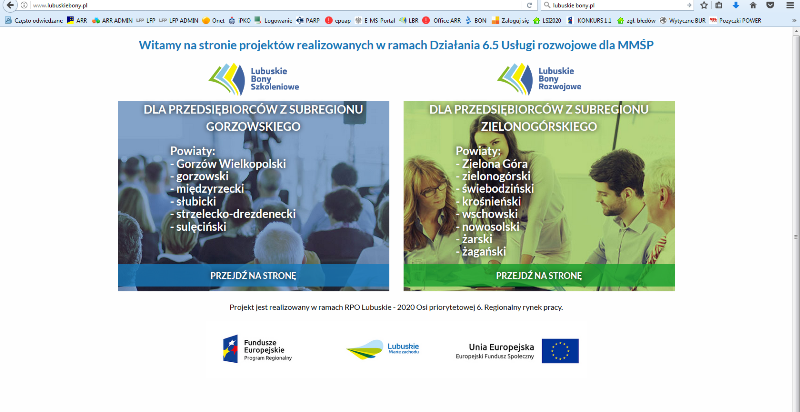 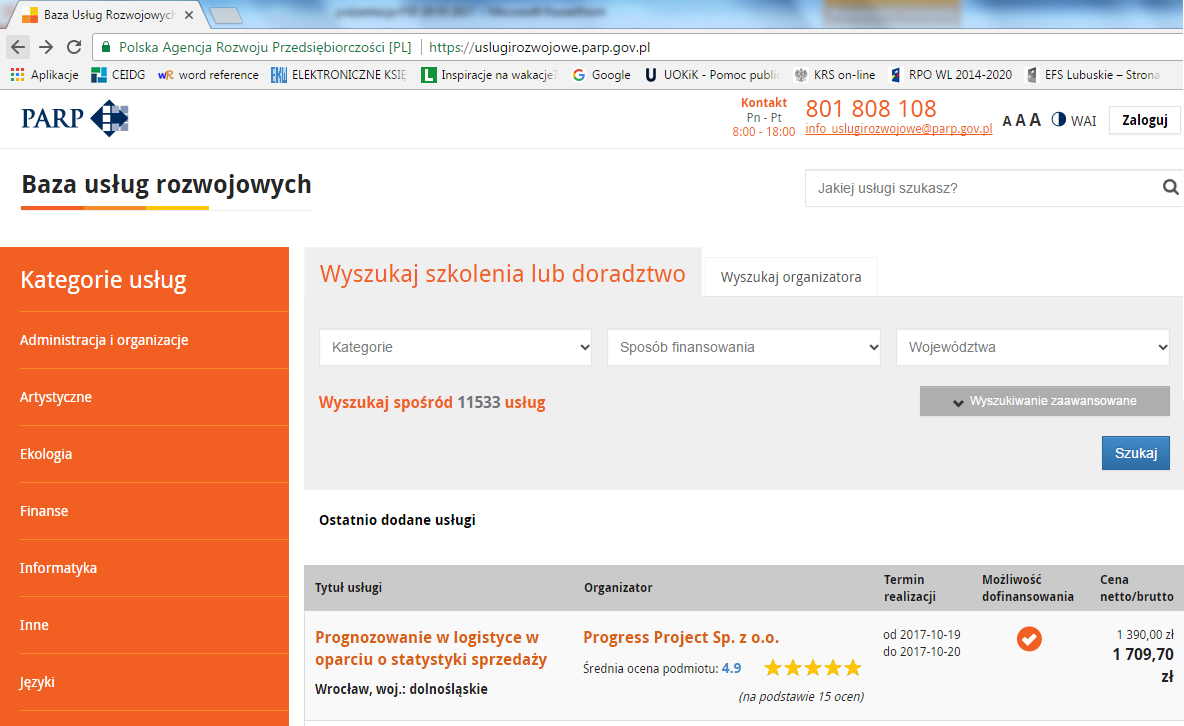 KROK 1 

Rejestracja 
w Bazie 
Usług Rozwojowych 
(BUR)
KROK 2

Przedsiębiorca składa do Operatora Formularz Zgłoszeniowy za pośrednictwem systemu informatycznego PSF, dostępnego na stronie www.bony. region.zgora.pl
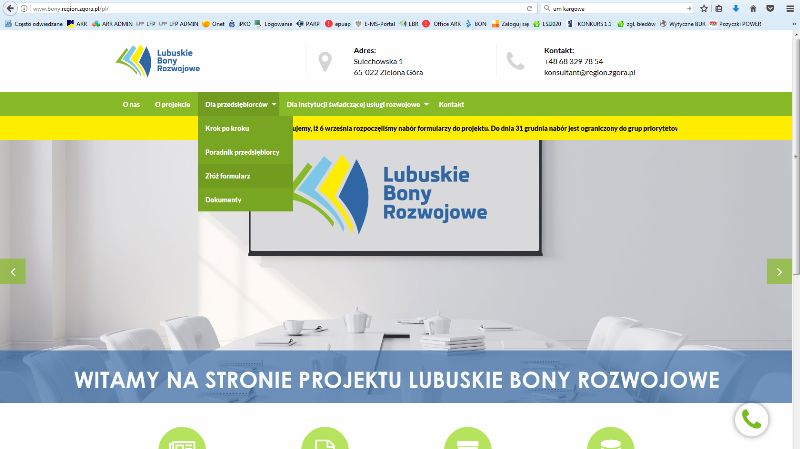 KROK 3

Operator podpisuje umowę wsparcia z Przedsiębiorcą, jednocześnie nadaje mu ID wsparcia oraz rezerwuje dla Przedsiębiorcy określoną pulę środków na dofinansowanie usług rozwojowych w danym czasie.

KROK 4

Przedsiębiorca wpłaca wkład własny Operatorowi w terminie 10 dni od dnia zawarcia umowy.

KROK 5

Przedsiębiorca poszukuje i wybiera odpowiednie usługi rozwojowe w Bazie Usług Rozwojowych.
KROK 6

Przedsiębiorca - za pośrednictwem systemu informatycznego PSF  - składa do Operatora Formularz Zamówienia Bonów Rozwojowych.

KROK 7

Operator wydaje Przedsiębiorcy odpowiednią ilość bonów rozwojowych.

KROK 8

Przedsiębiorca/jego pracownicy biorą udział w usłudze rozwojowej.
KROK 9

Przedsiębiorca/jego pracownicy wypełniają ankietę oceny usługi rozwojowej w Bazie Usług Rozwojowych.

KROK 10

Podmiot świadczący usługę rozwojową - za pośrednictwem systemu  informatycznego PSF - składa do Operatora  Formularz Rozliczenia Usługi Rozwojowej

KROK 11

Operator rozlicza, a następnie opłaca fakturę/ rachunek za usługę rozwojową
DLA PRZEDSIĘBIORCÓW:

Regulamin Naboru i Uczestnictwa w Projekcie

Poradnik Przedsiębiorcy


DLA 
INSTYTUCJI SZKOLENIOWYCH:

Poradnik dla Instytucji Szkoleniowej – użytkownika systemu informatycznego PSF
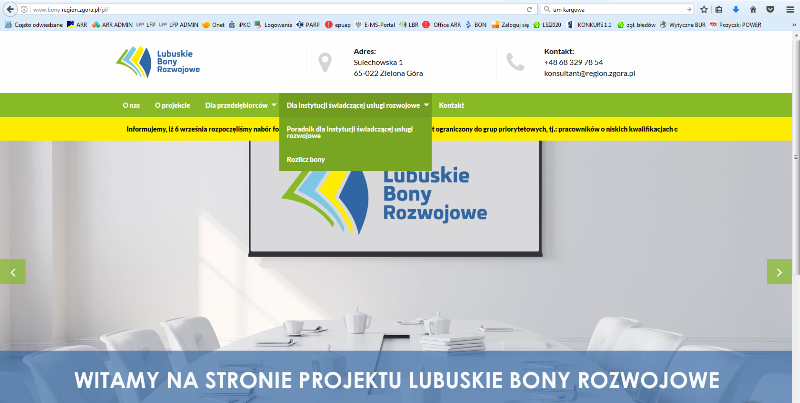 KONTAKT

AGENCJA ROZWOJU REGIONALNEGO S.A. 

ul. Sulechowska 1, 65-022 Zielona Góra 

 e-mail: konsultant@region.zgora.pl 
 

Infolinia – 68 329 78 54
Regionalne Biura Projektu

Oddziały OPZL :

Nowa Sól
Świebodzin
Żary – Żagań 
Wschowa


www.lubuskiebony.pl
DZIĘKUJĘ ZA UWAGĘ


Joanna Szalpuk 
Kierownik Projektu